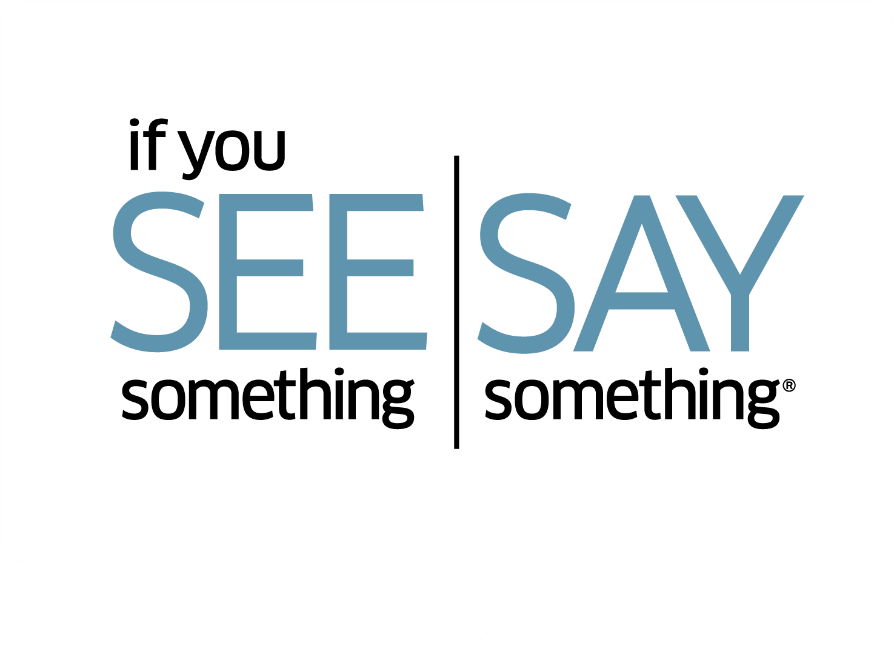 Learn More
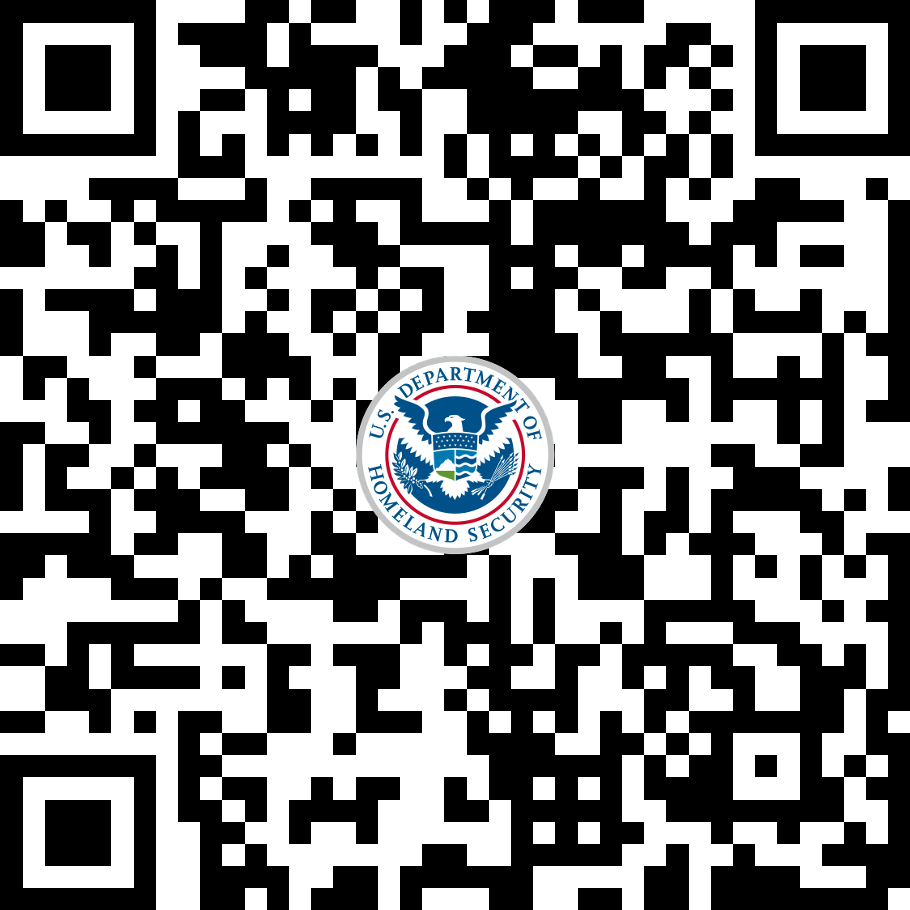 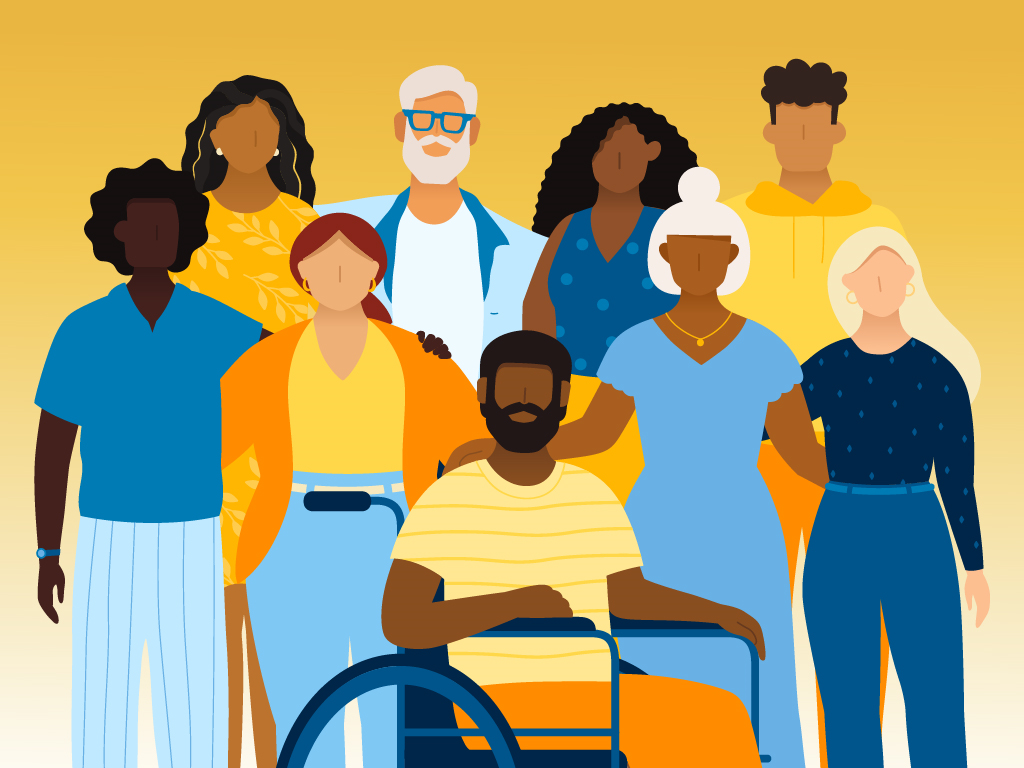